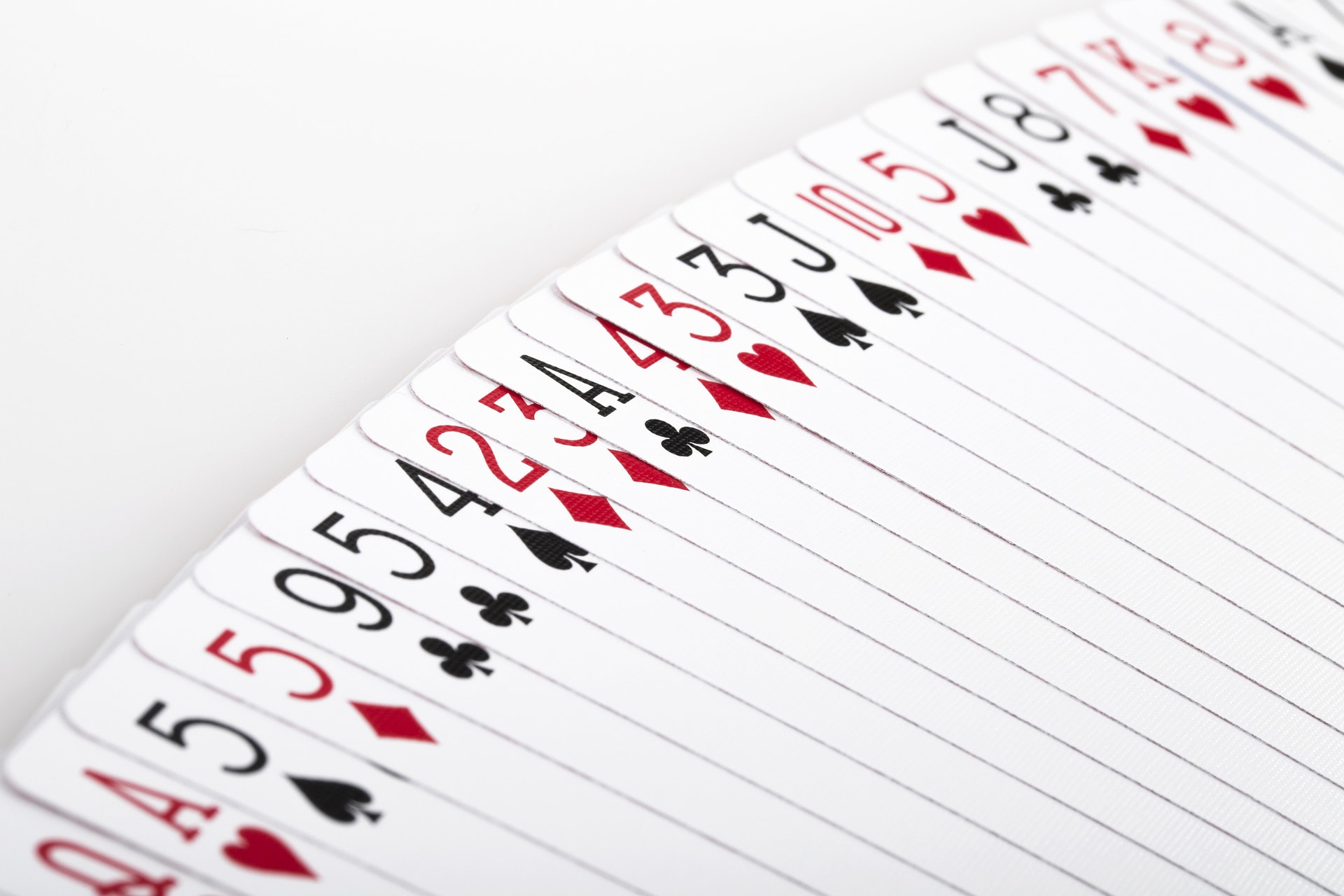 109學年度魔術社成果
指導老師：黃雅玉
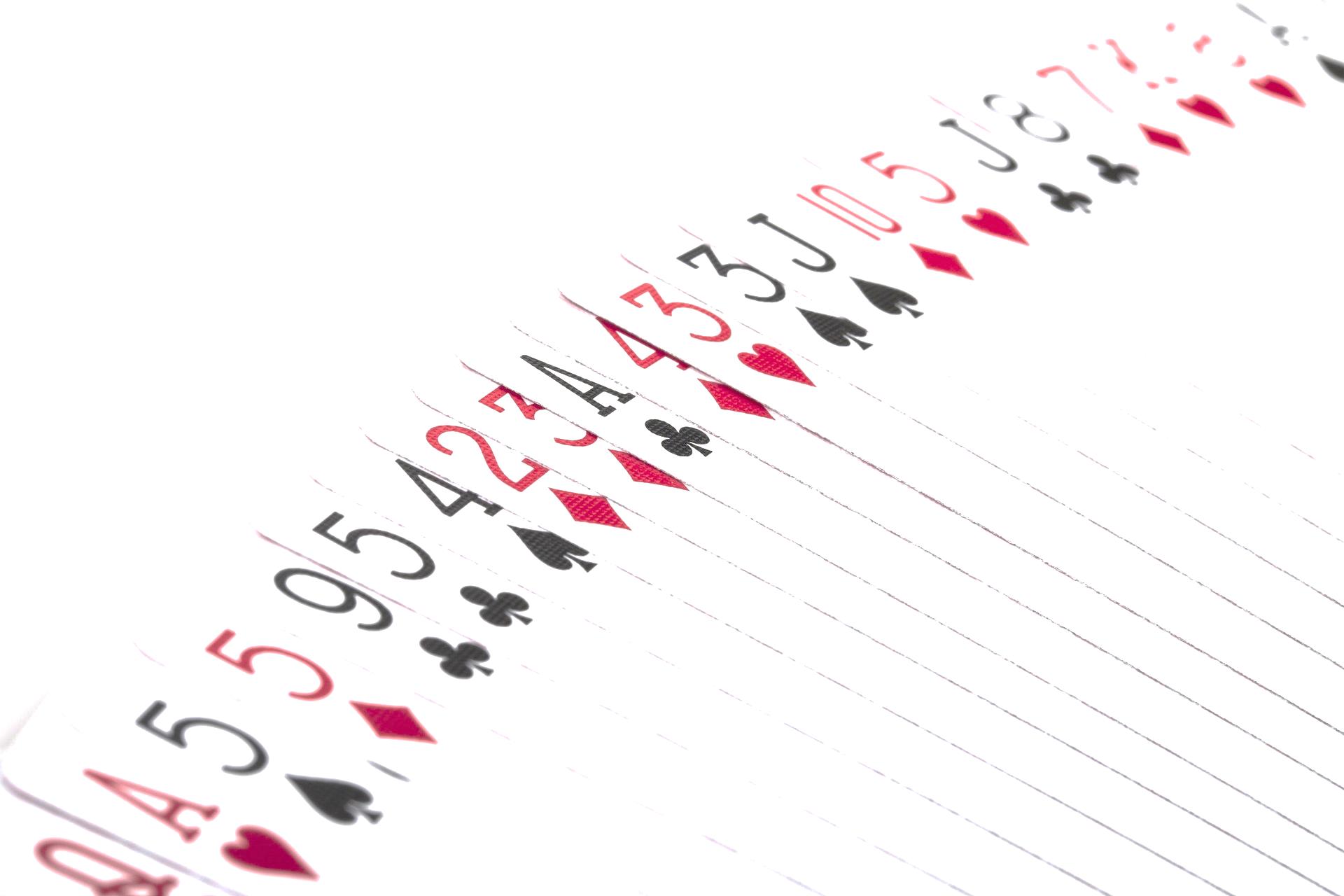 老師講解
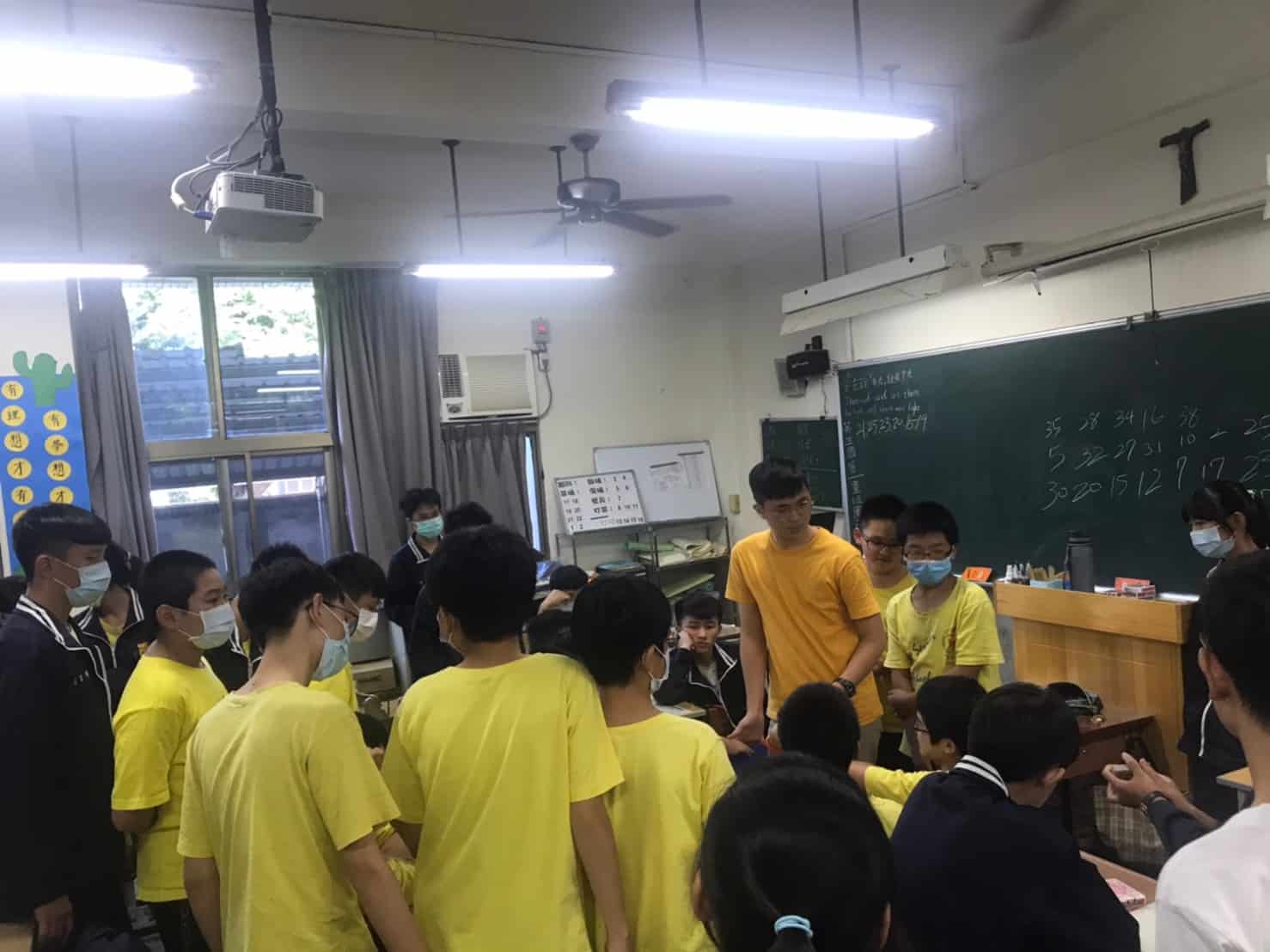 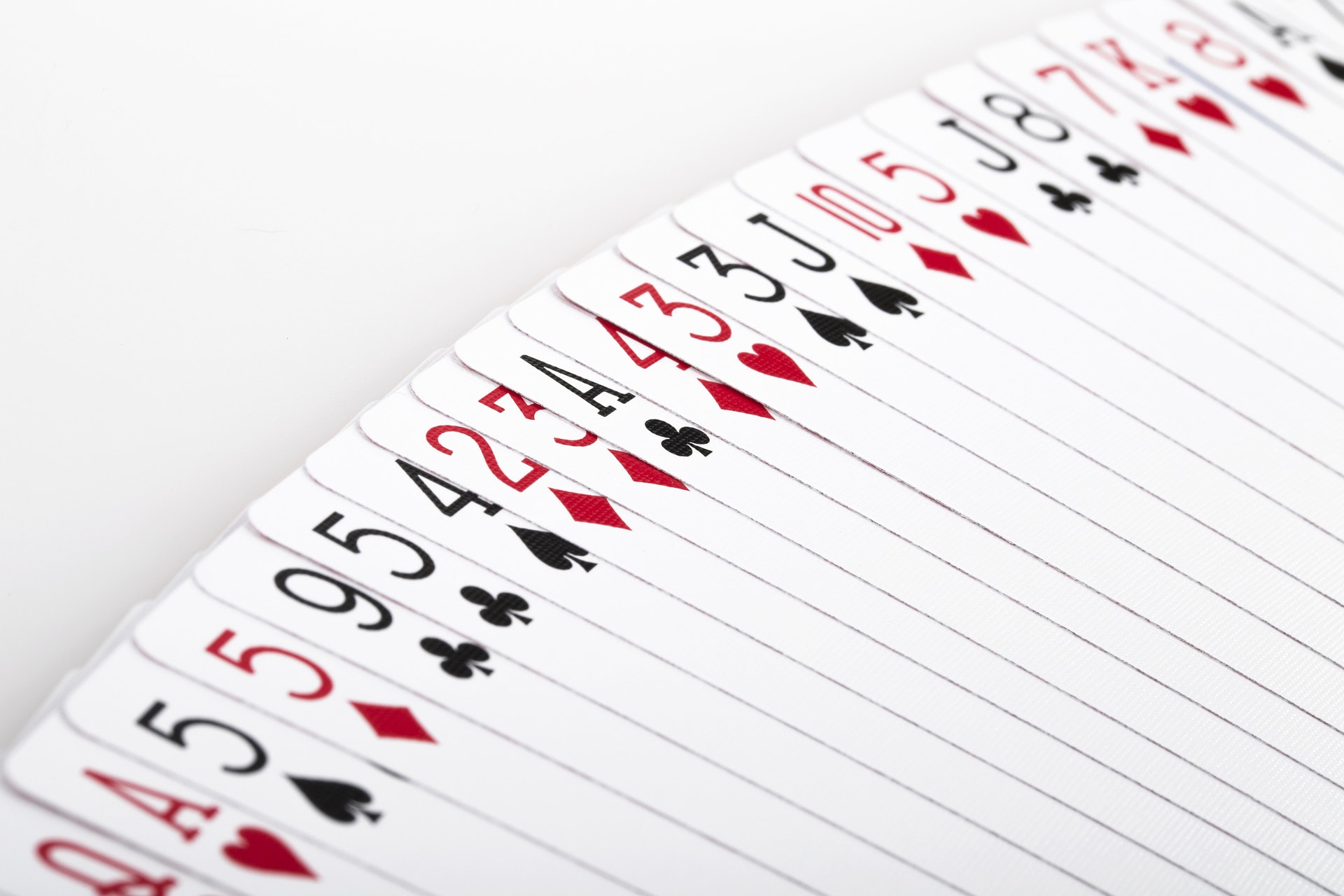 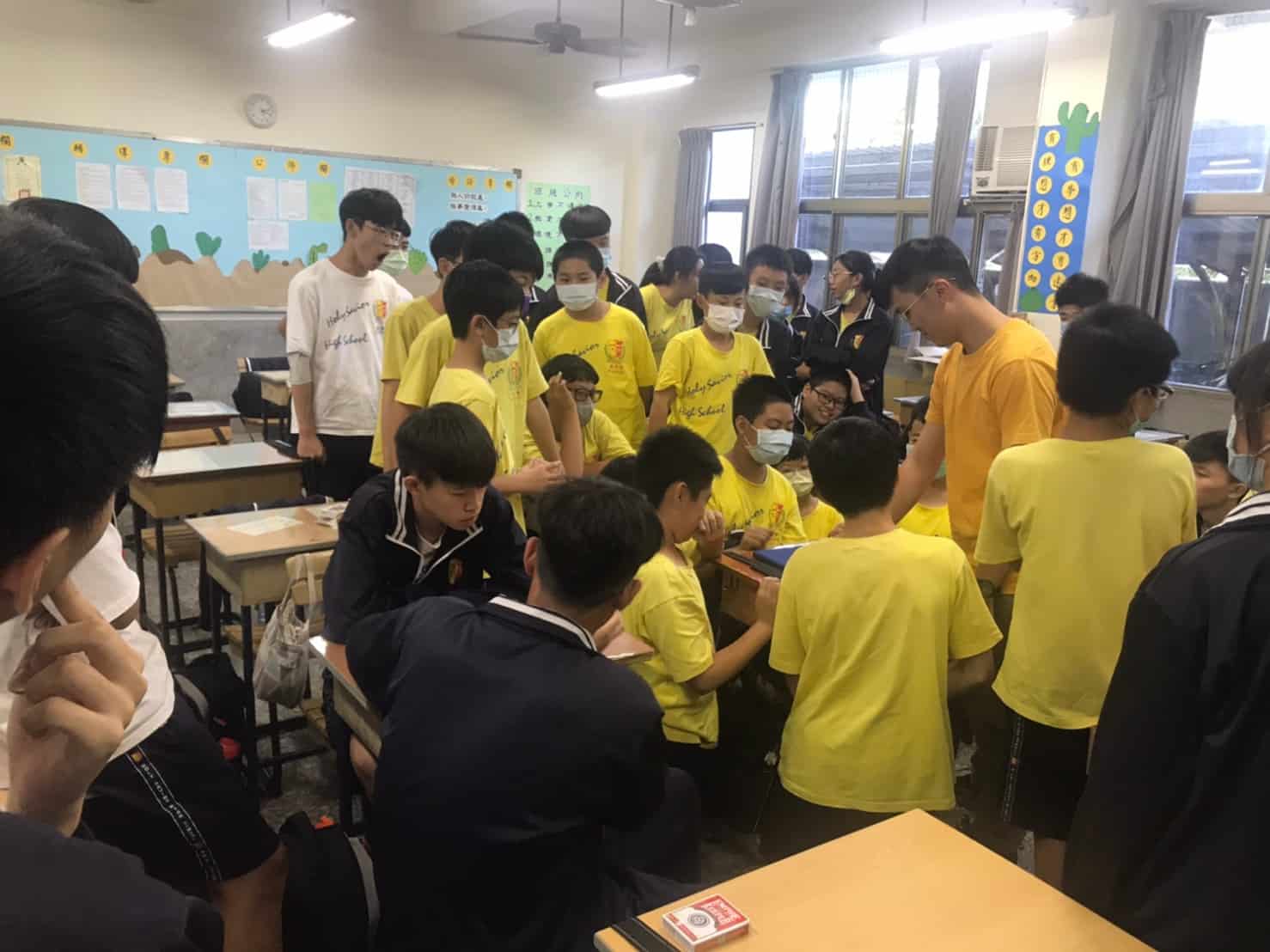 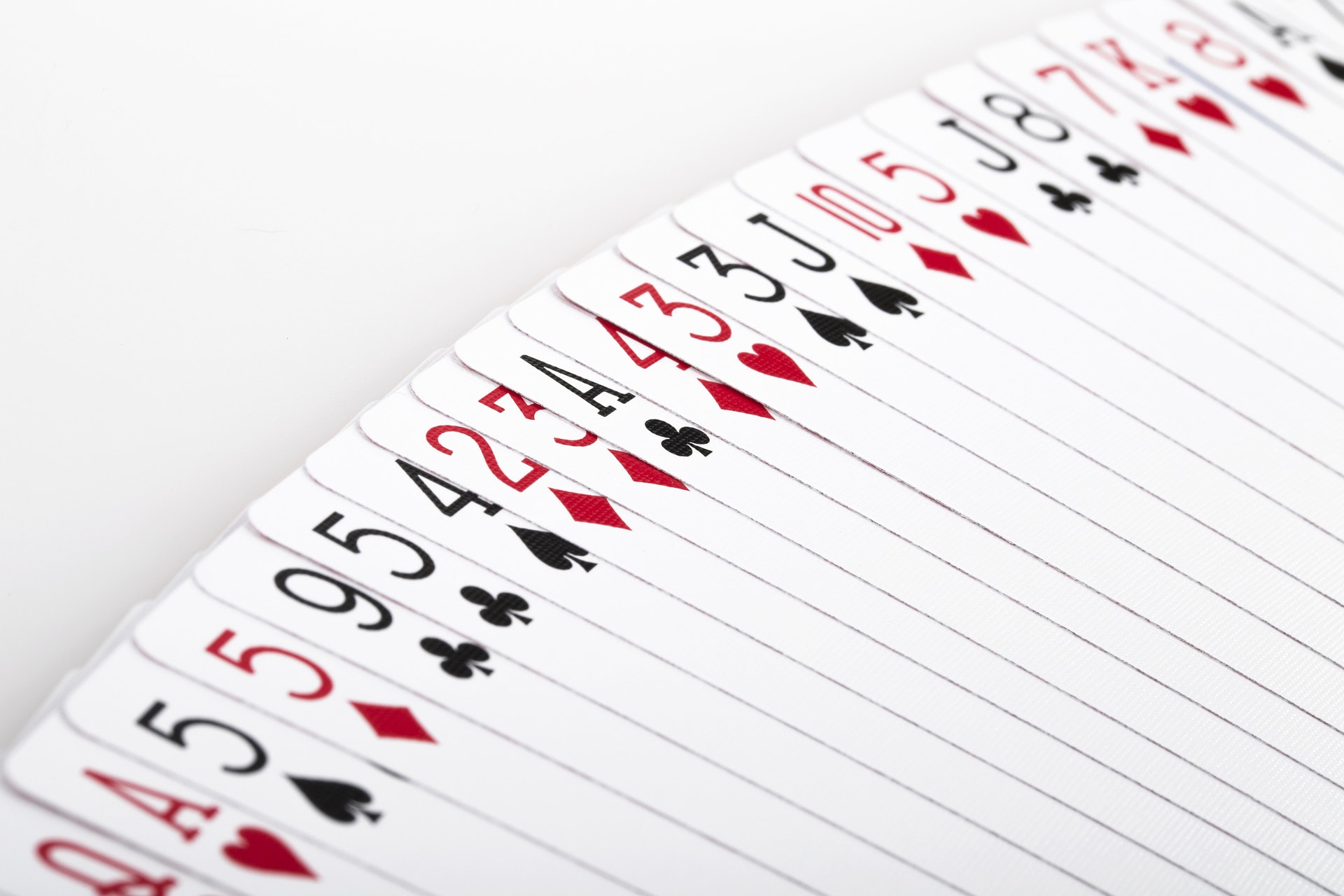 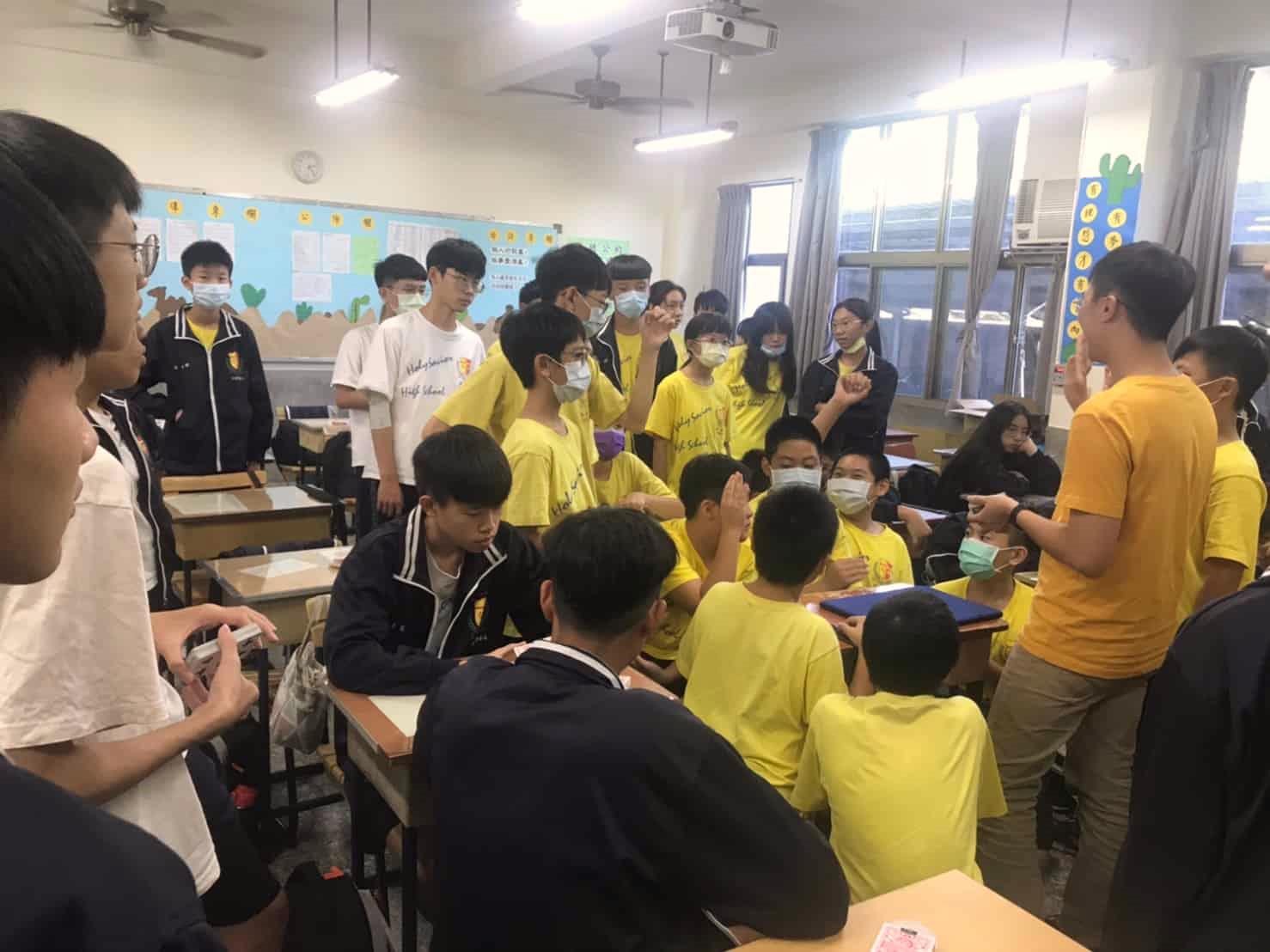 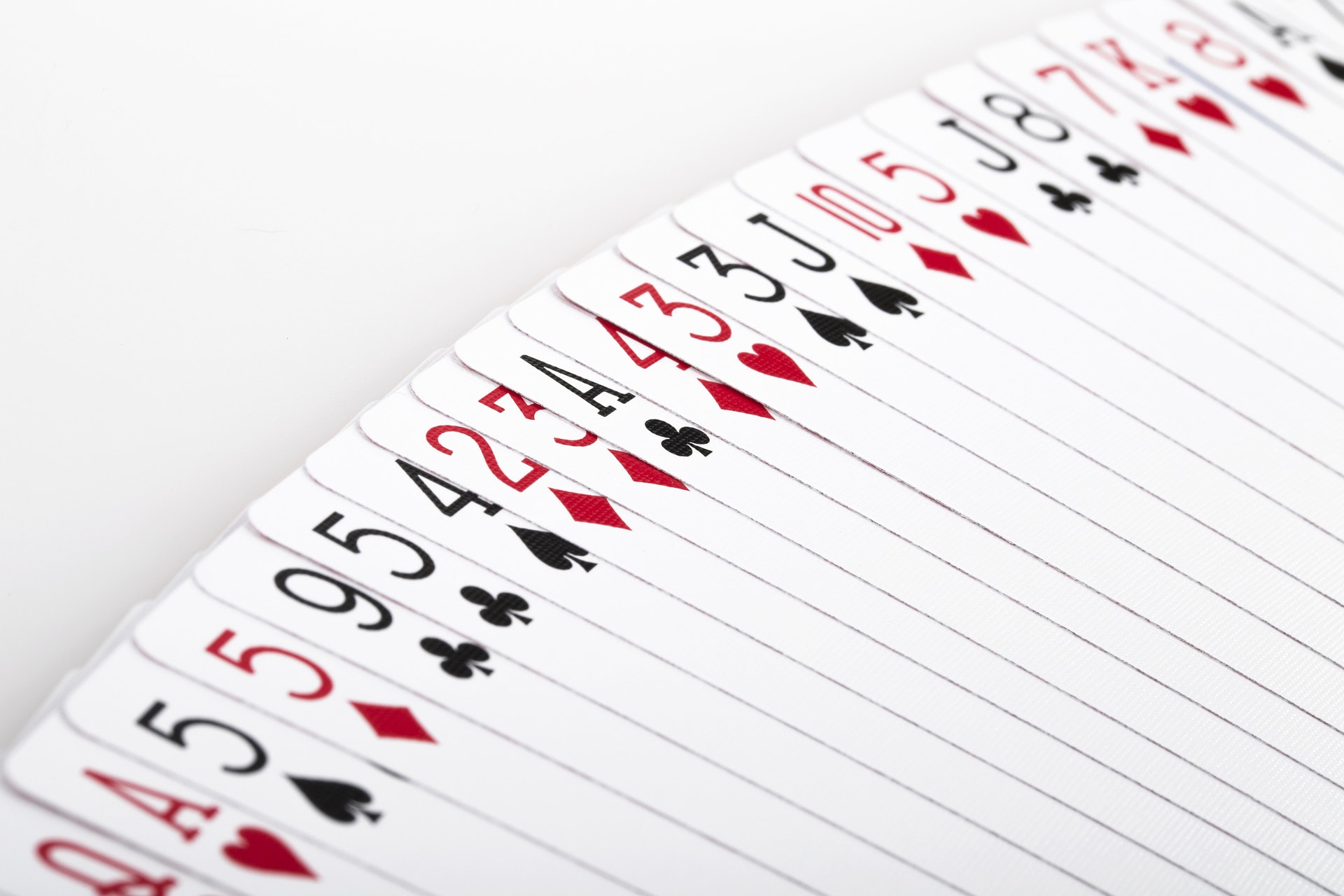 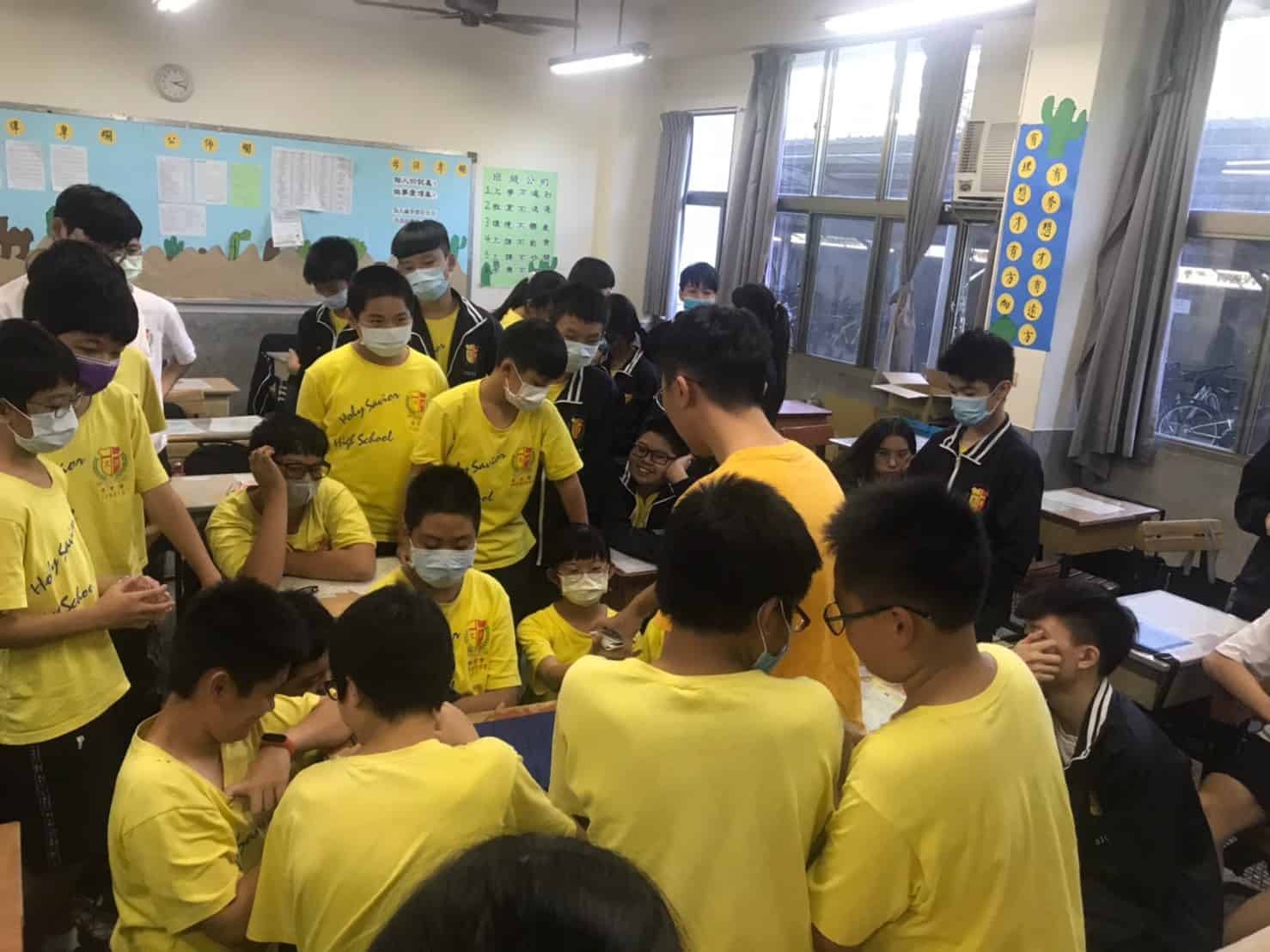 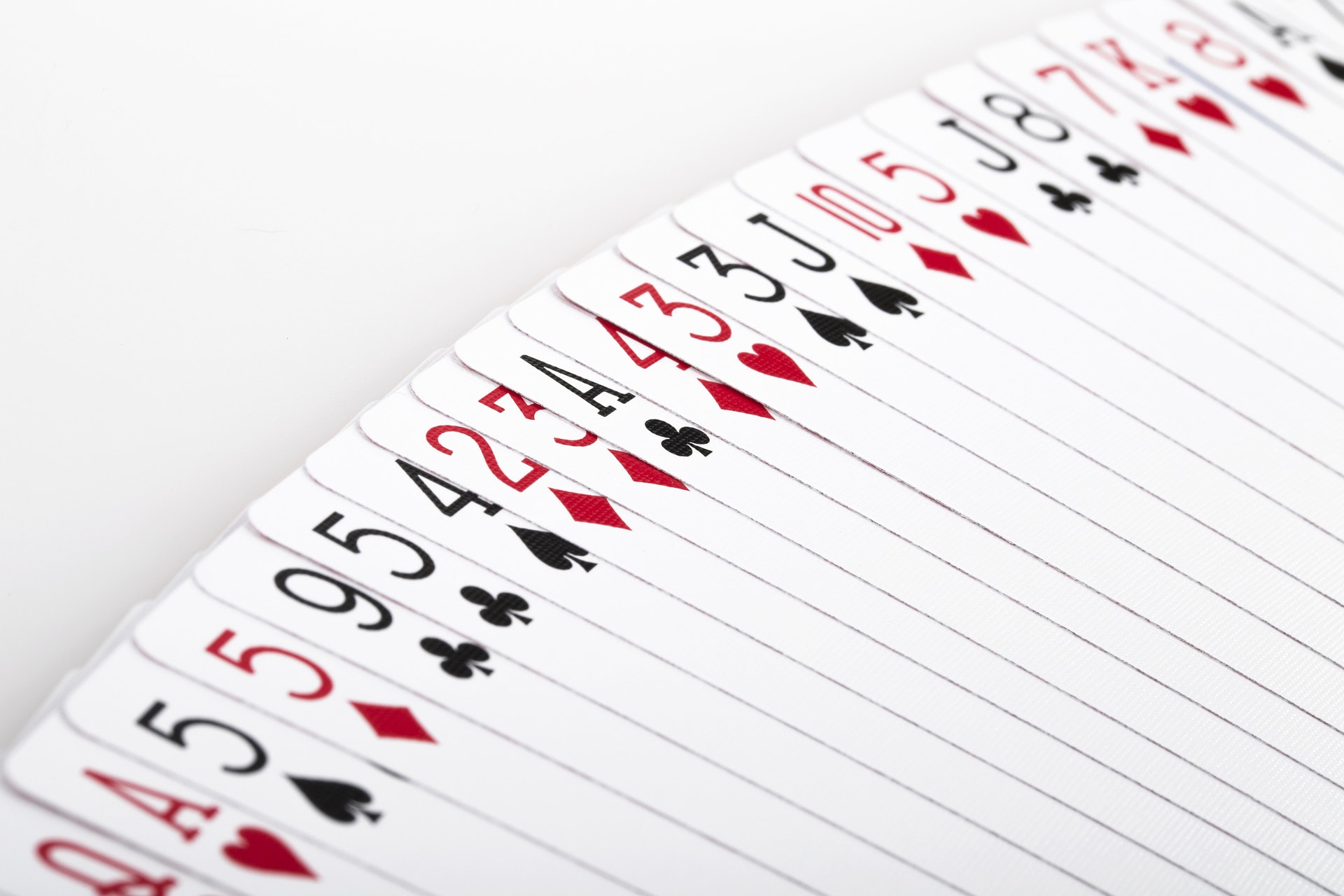 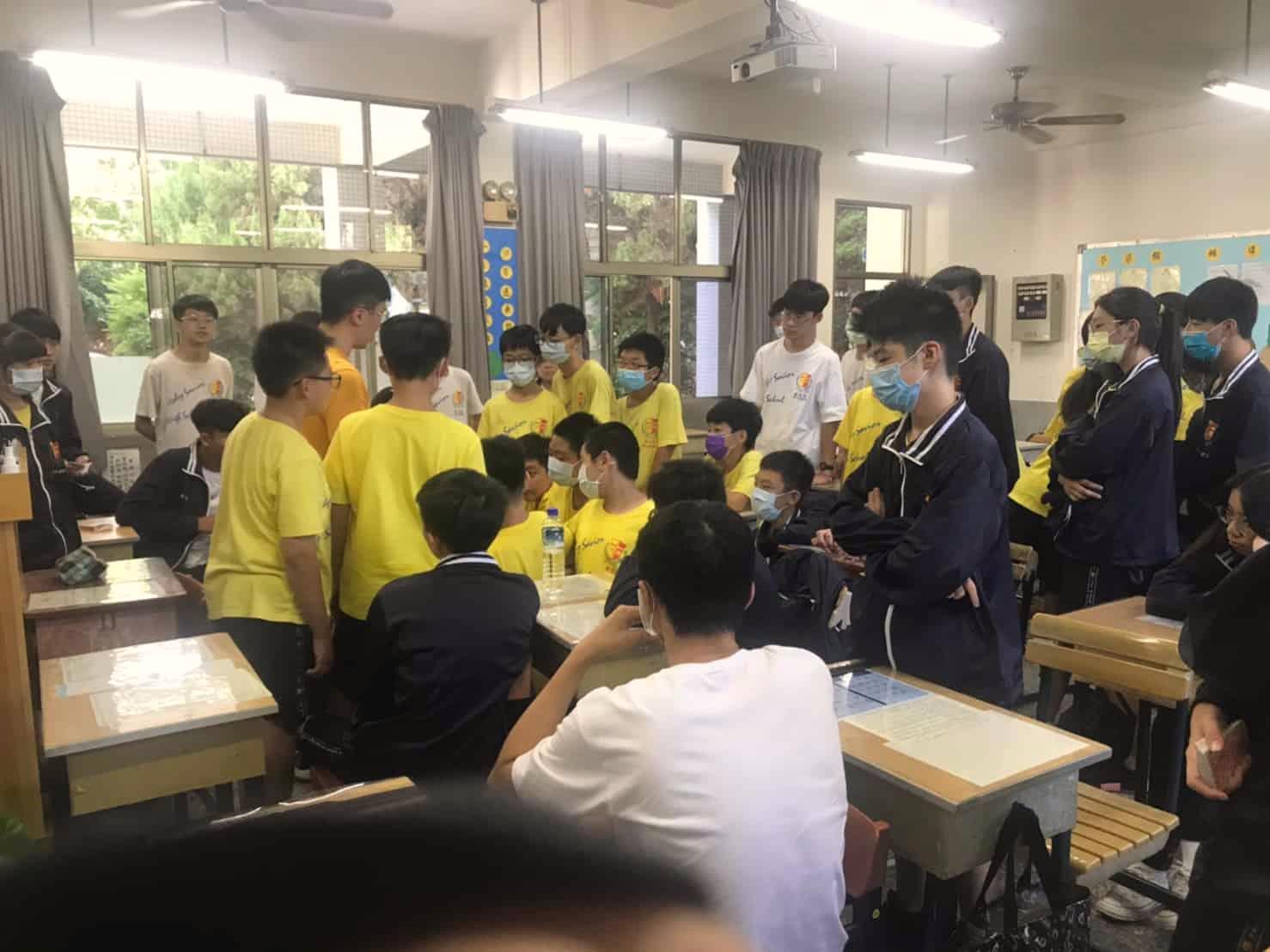 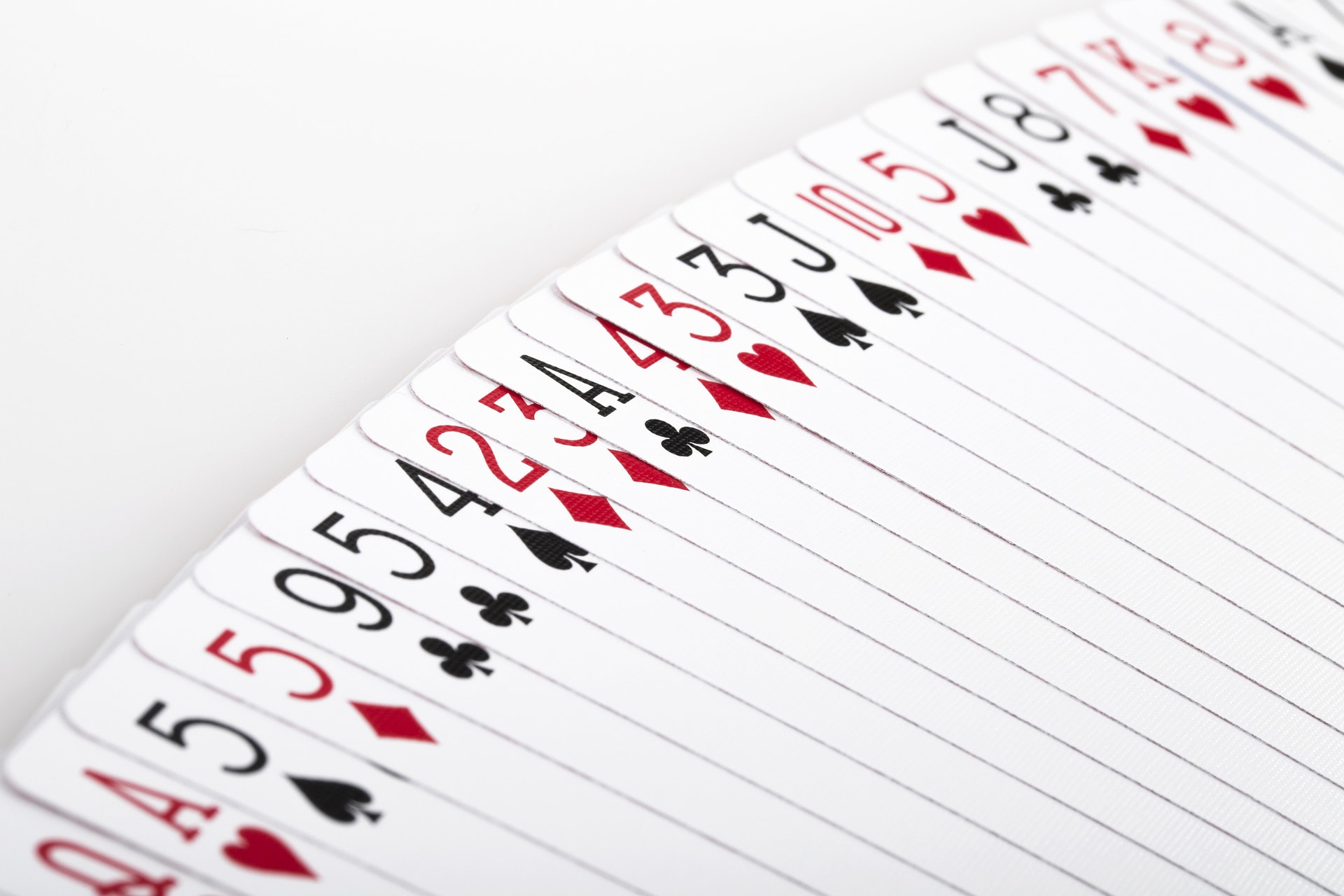 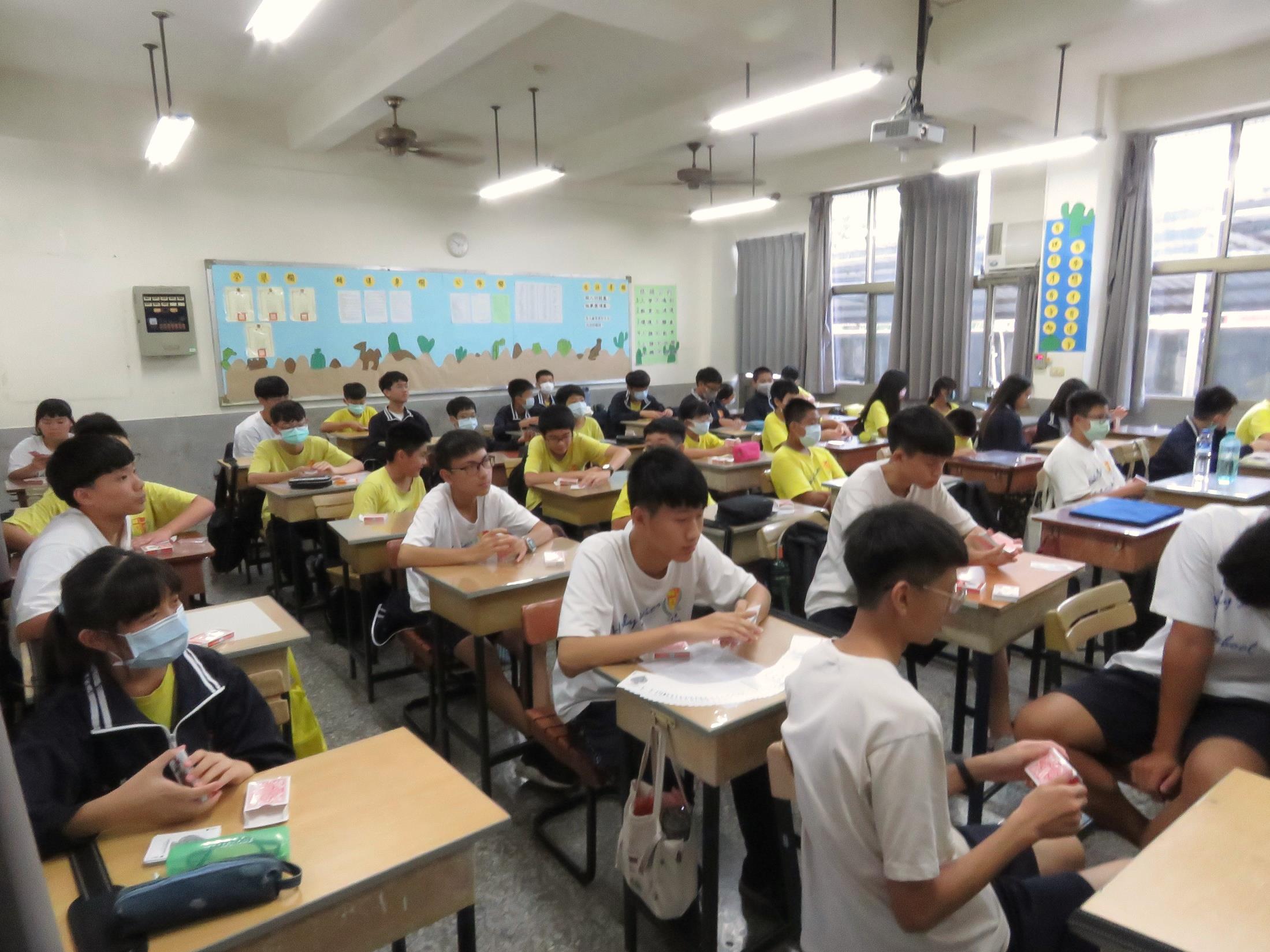 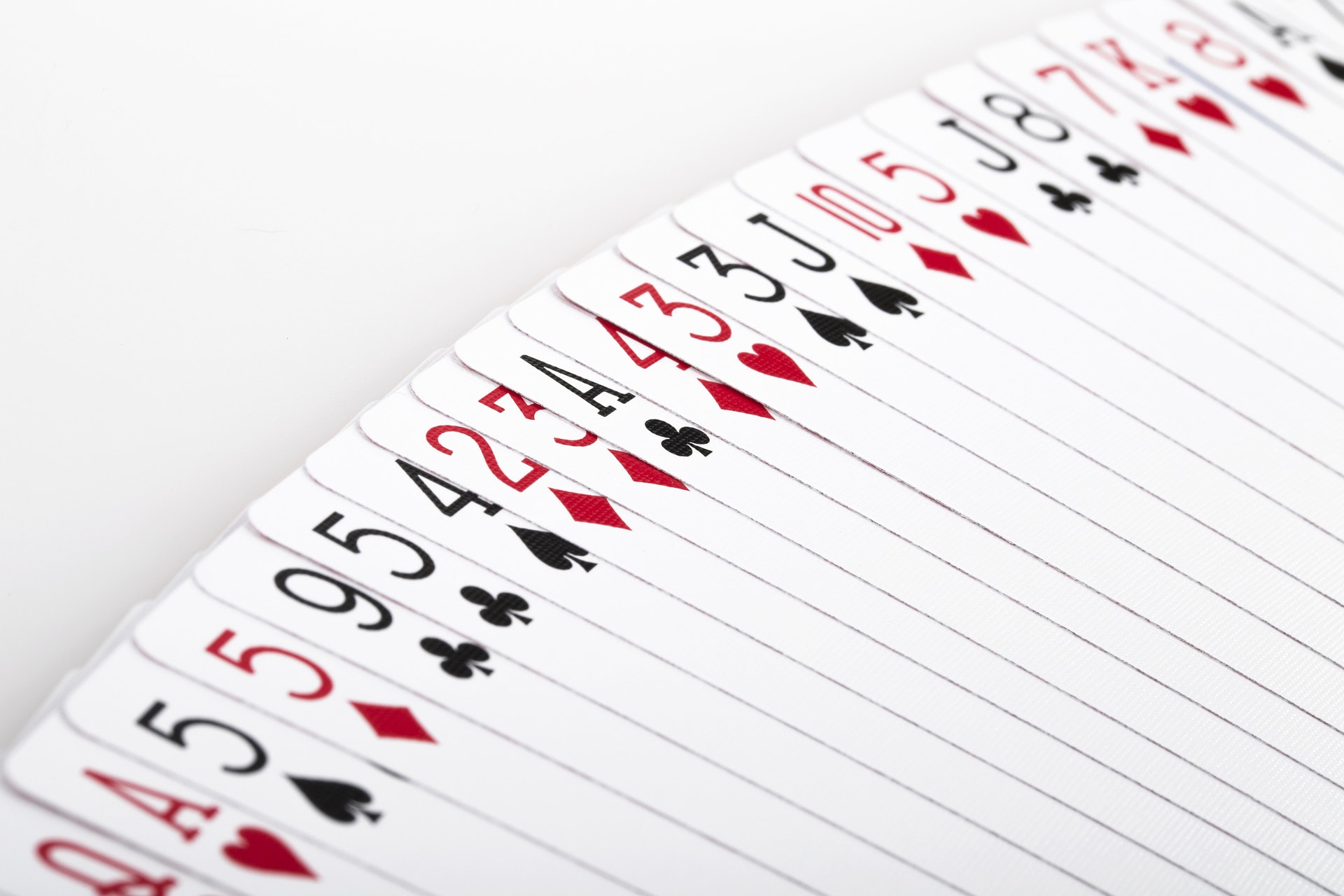 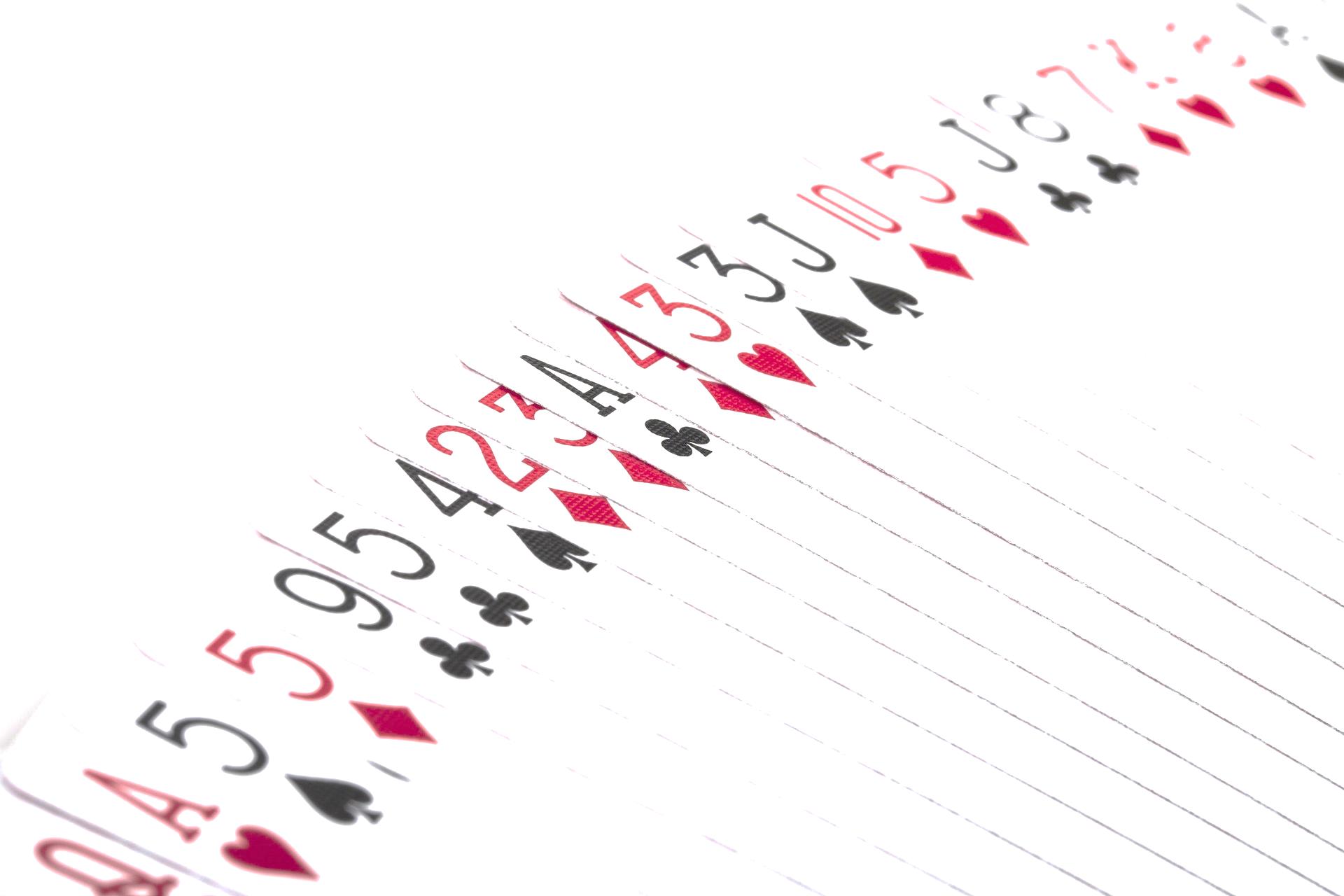 學生練習
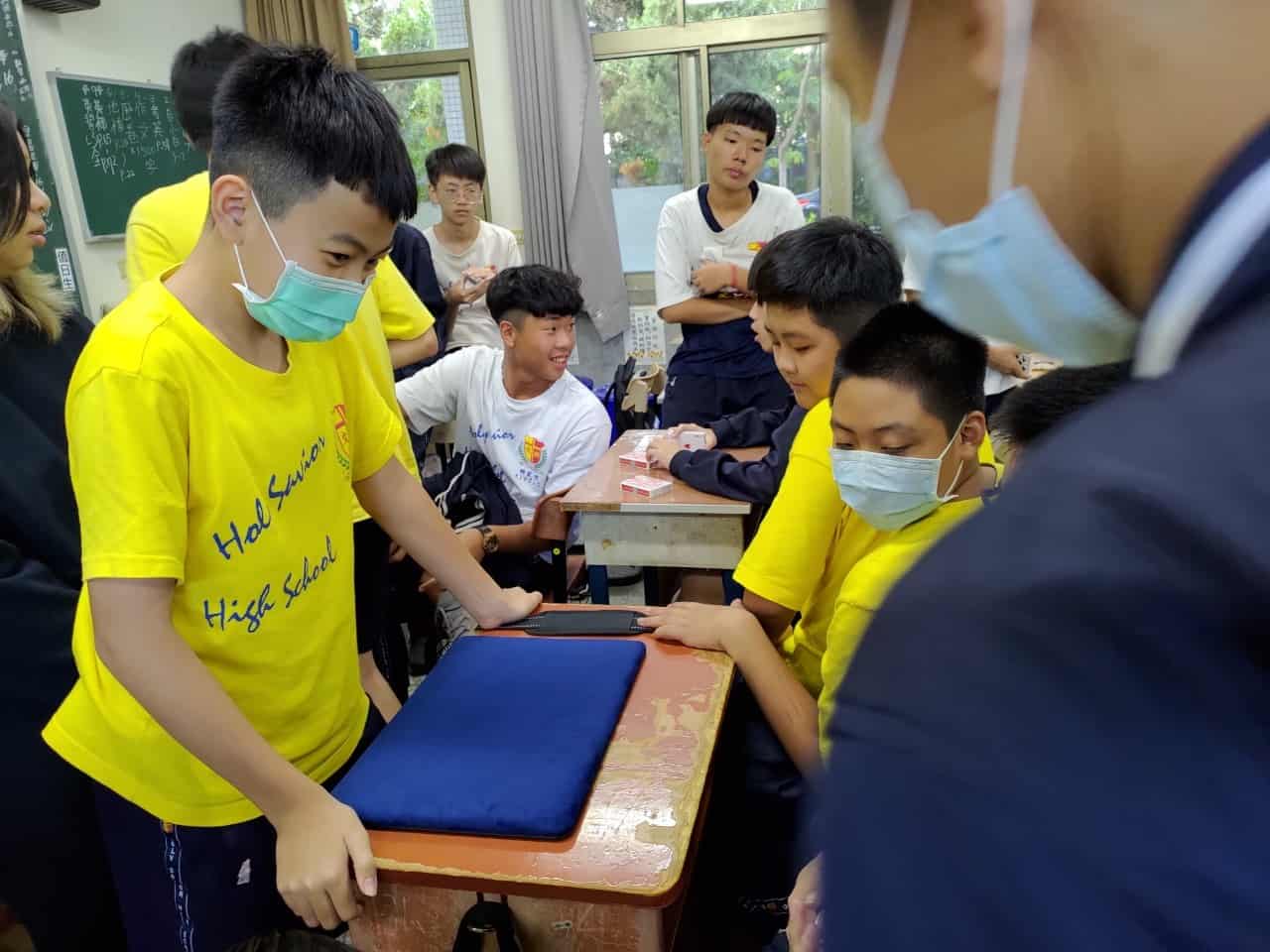 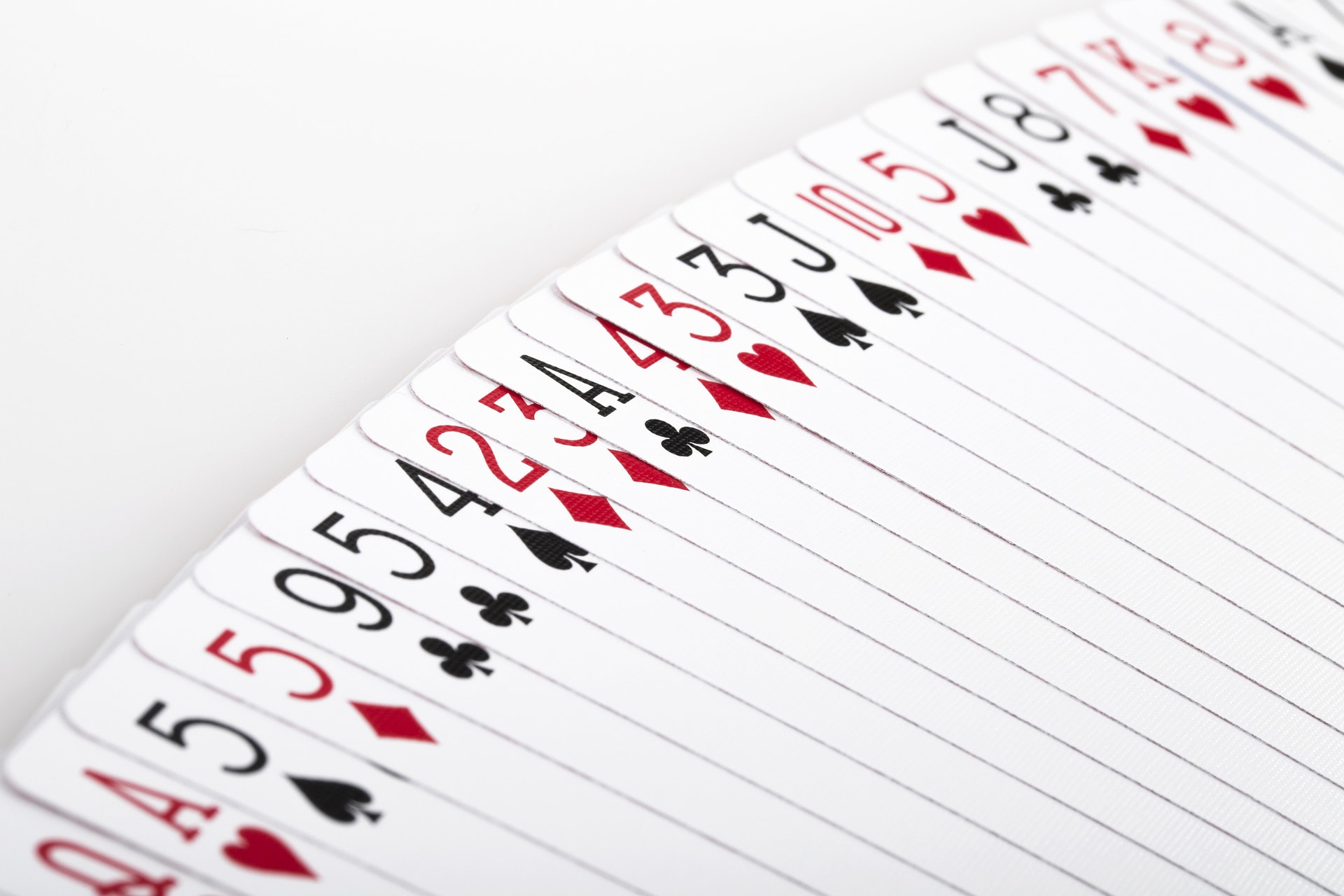 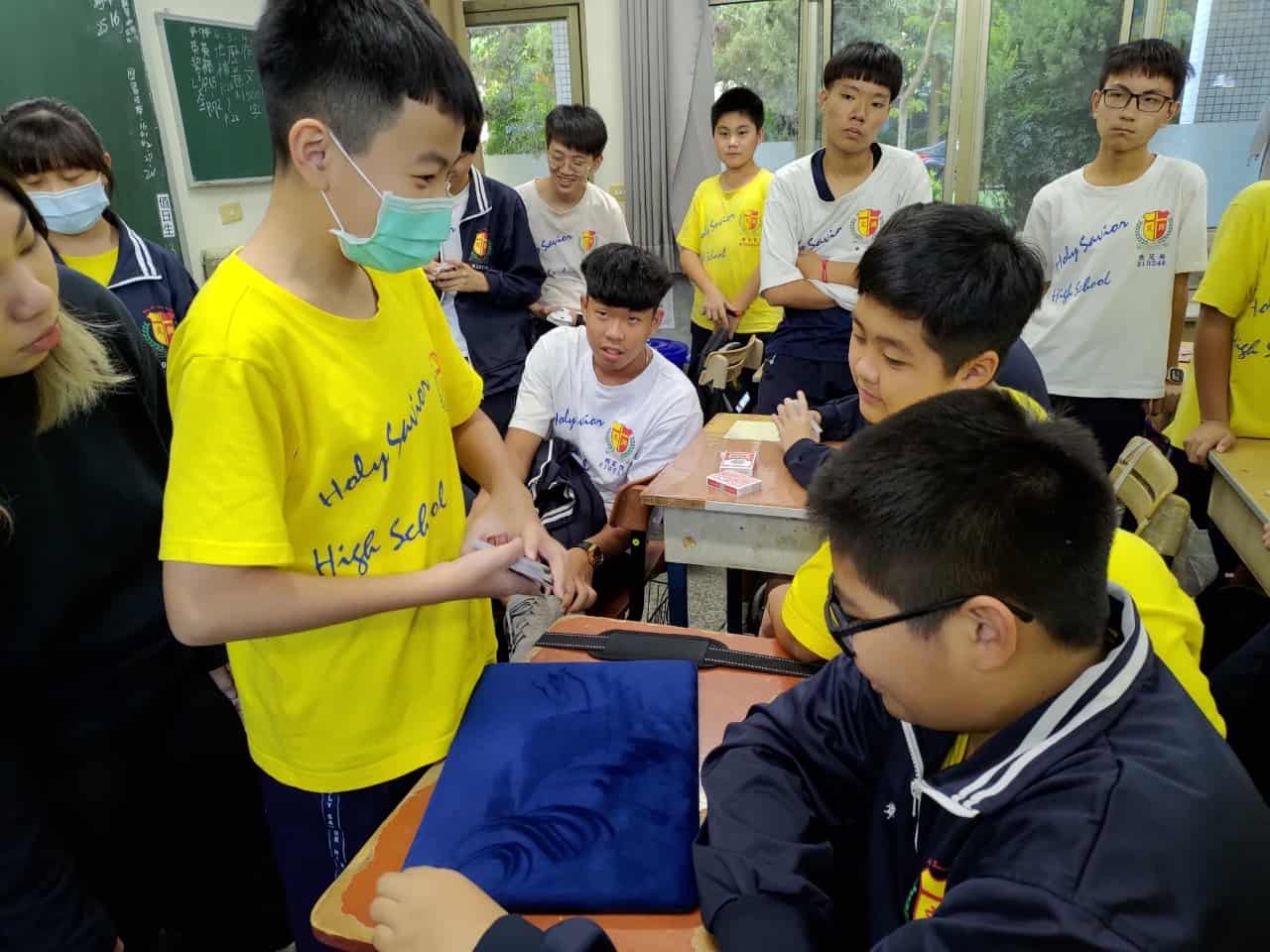 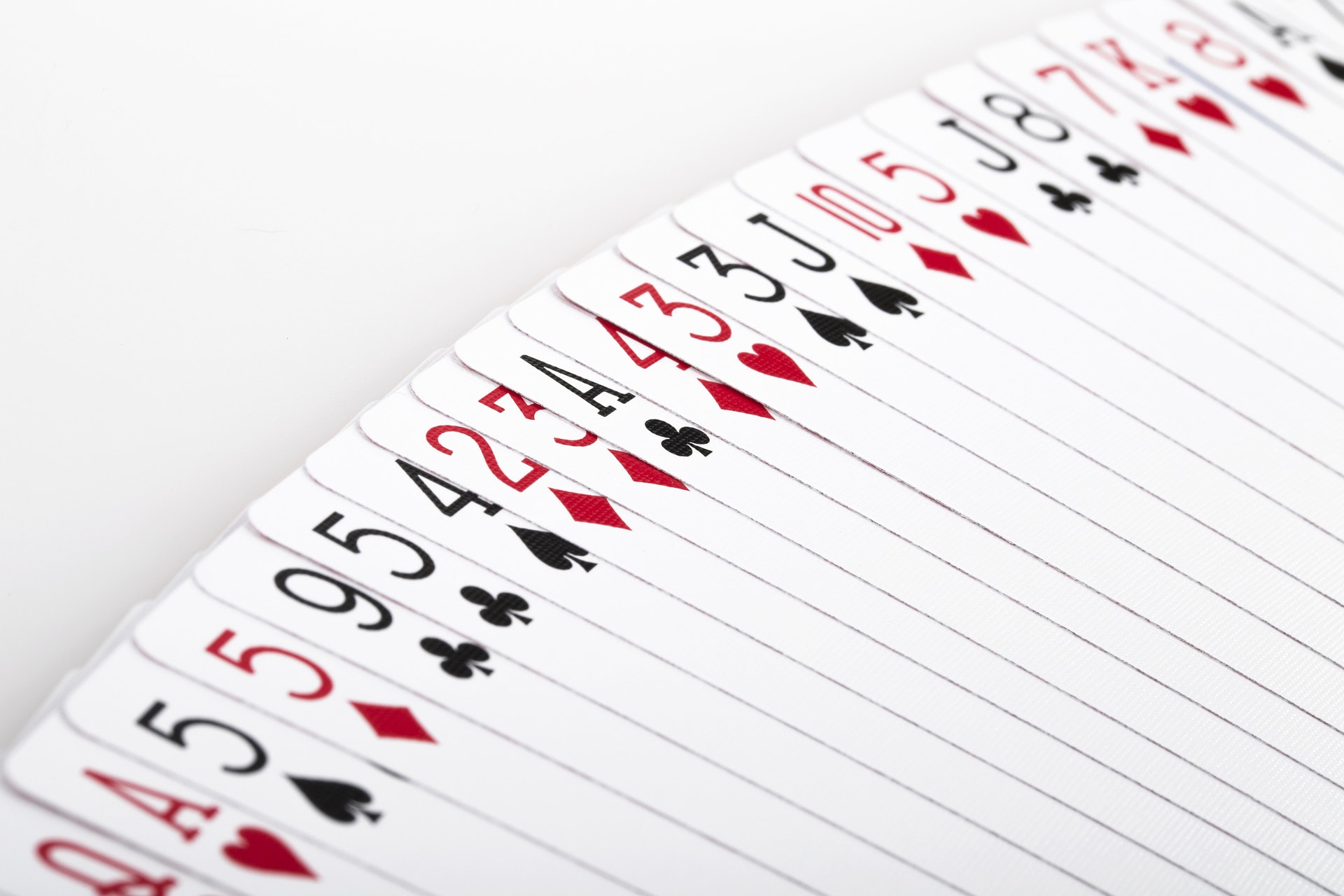 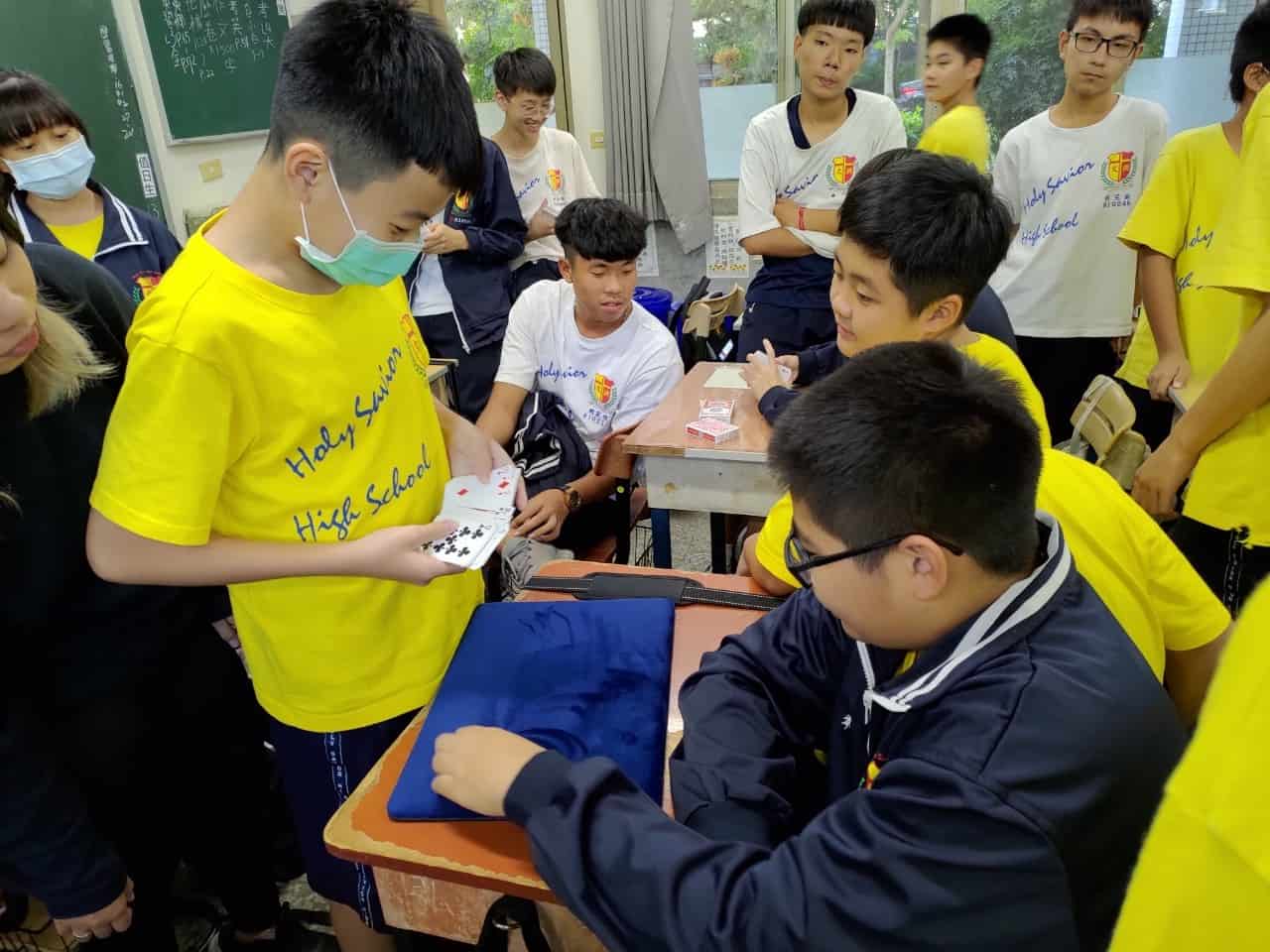 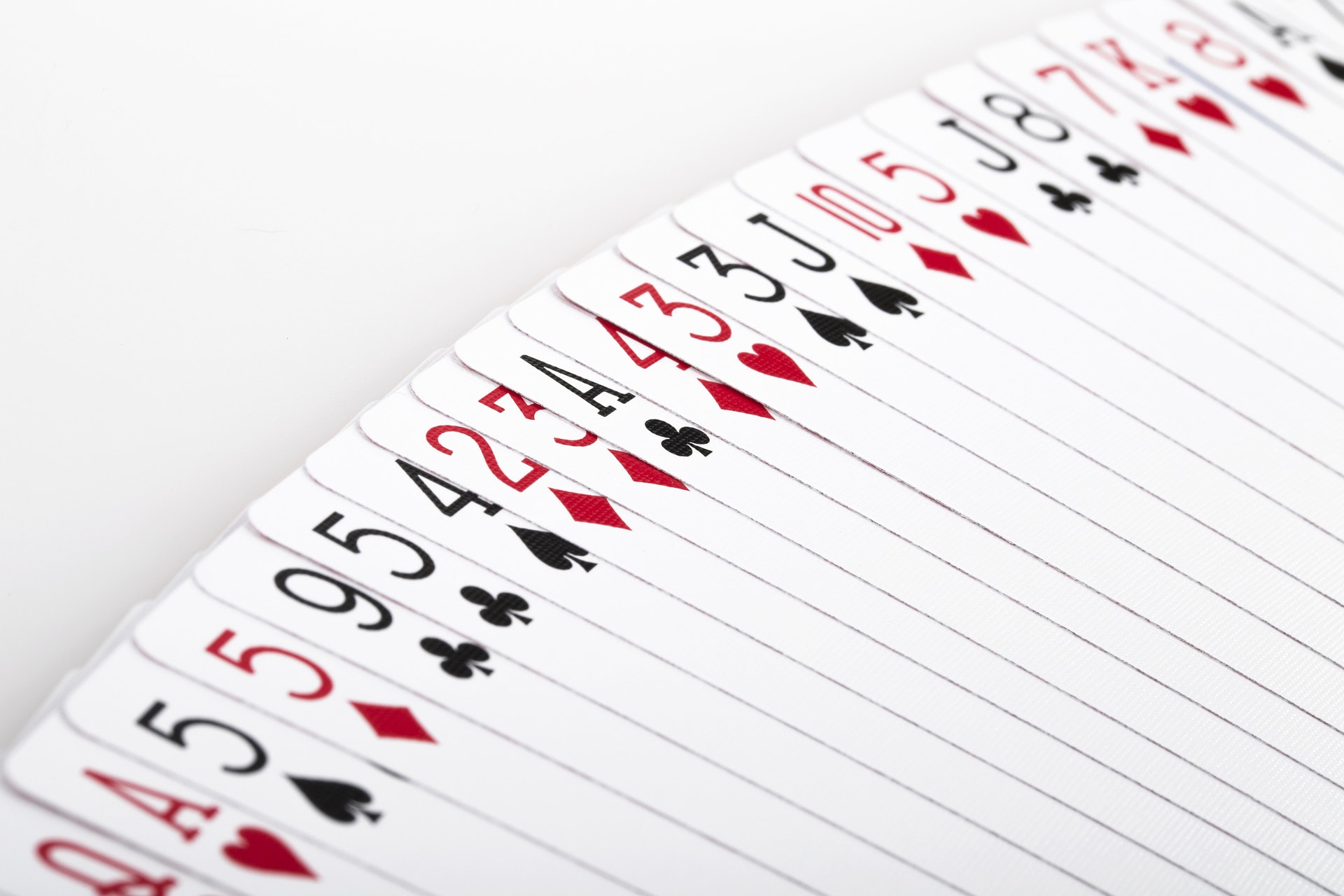 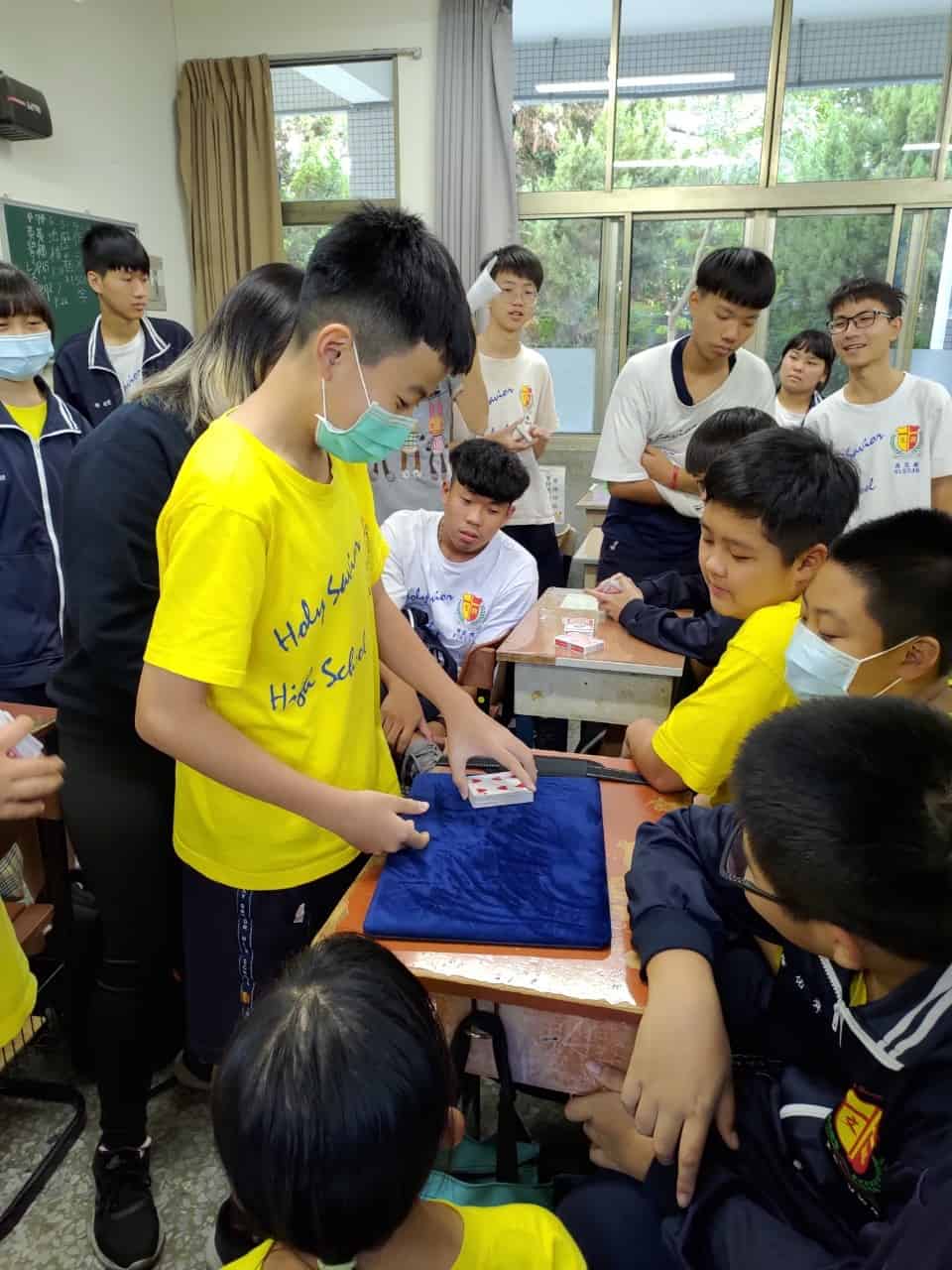 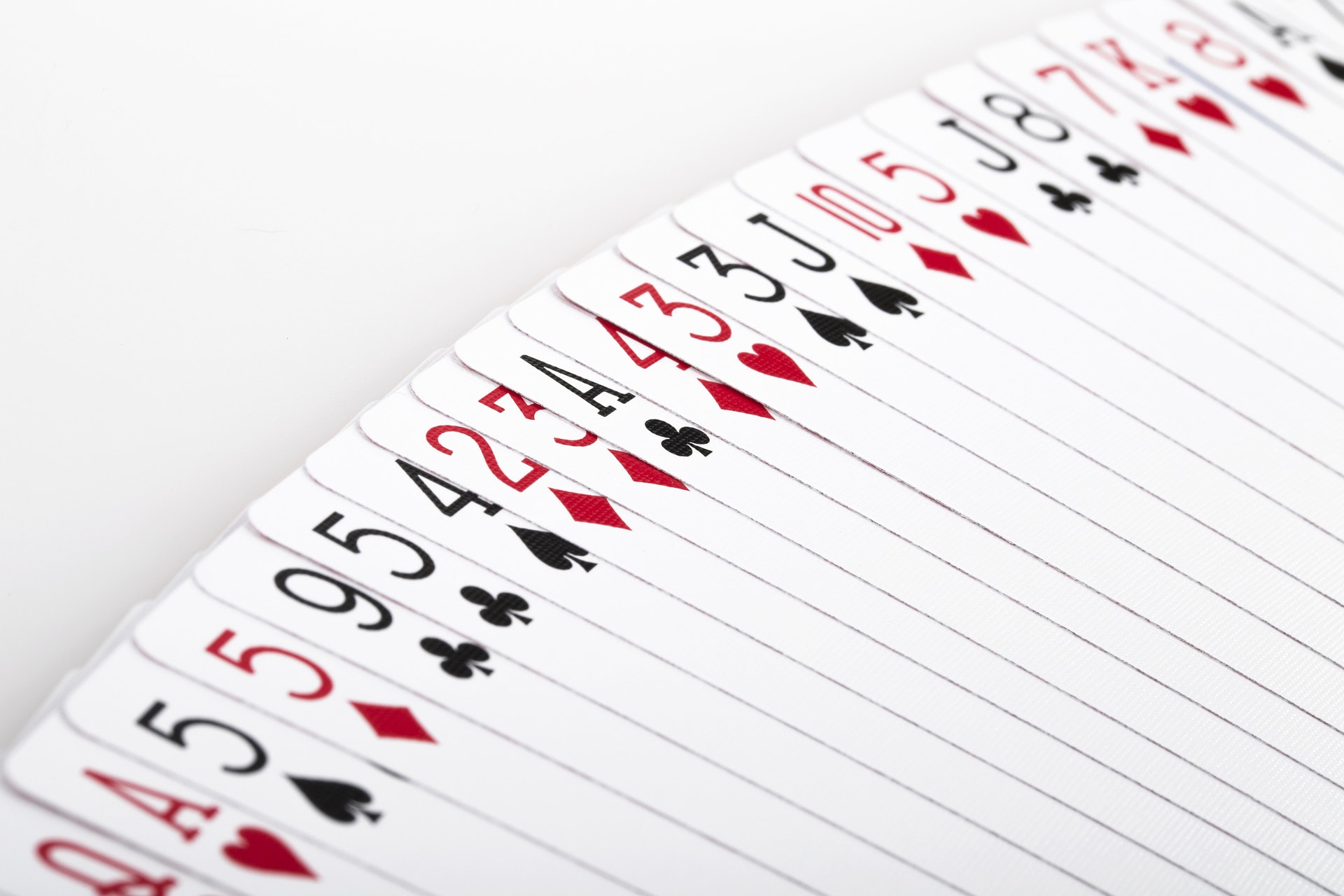 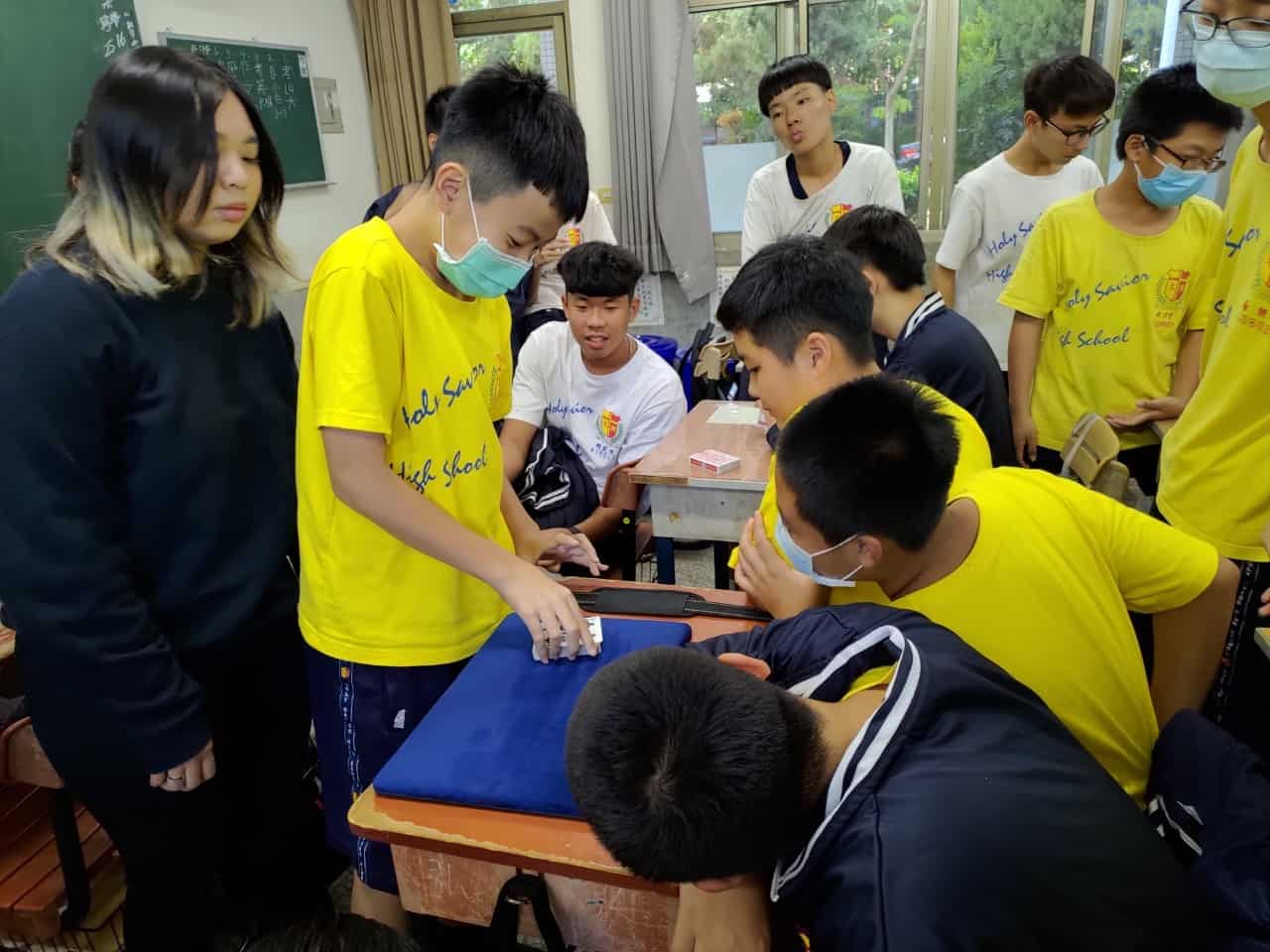 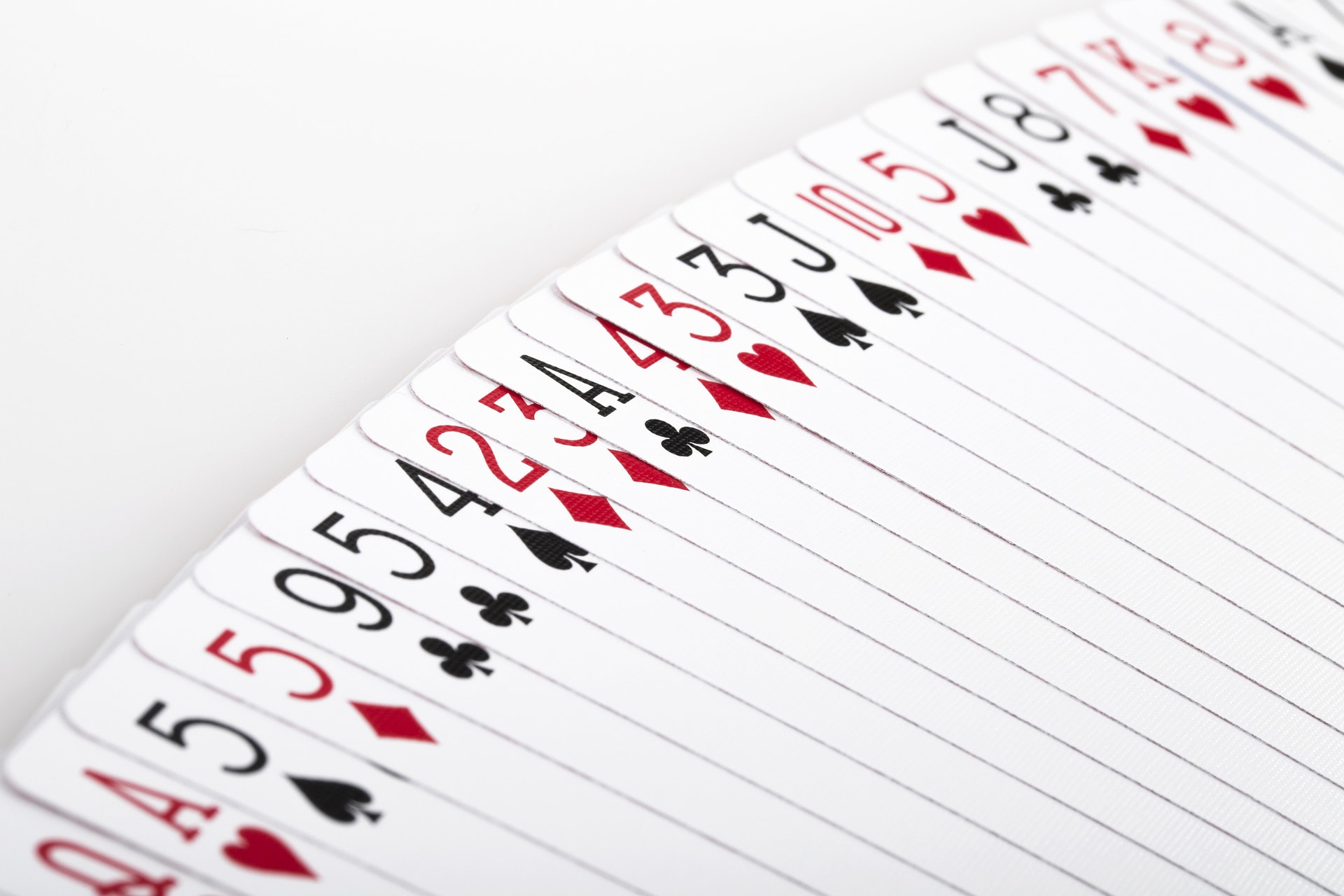 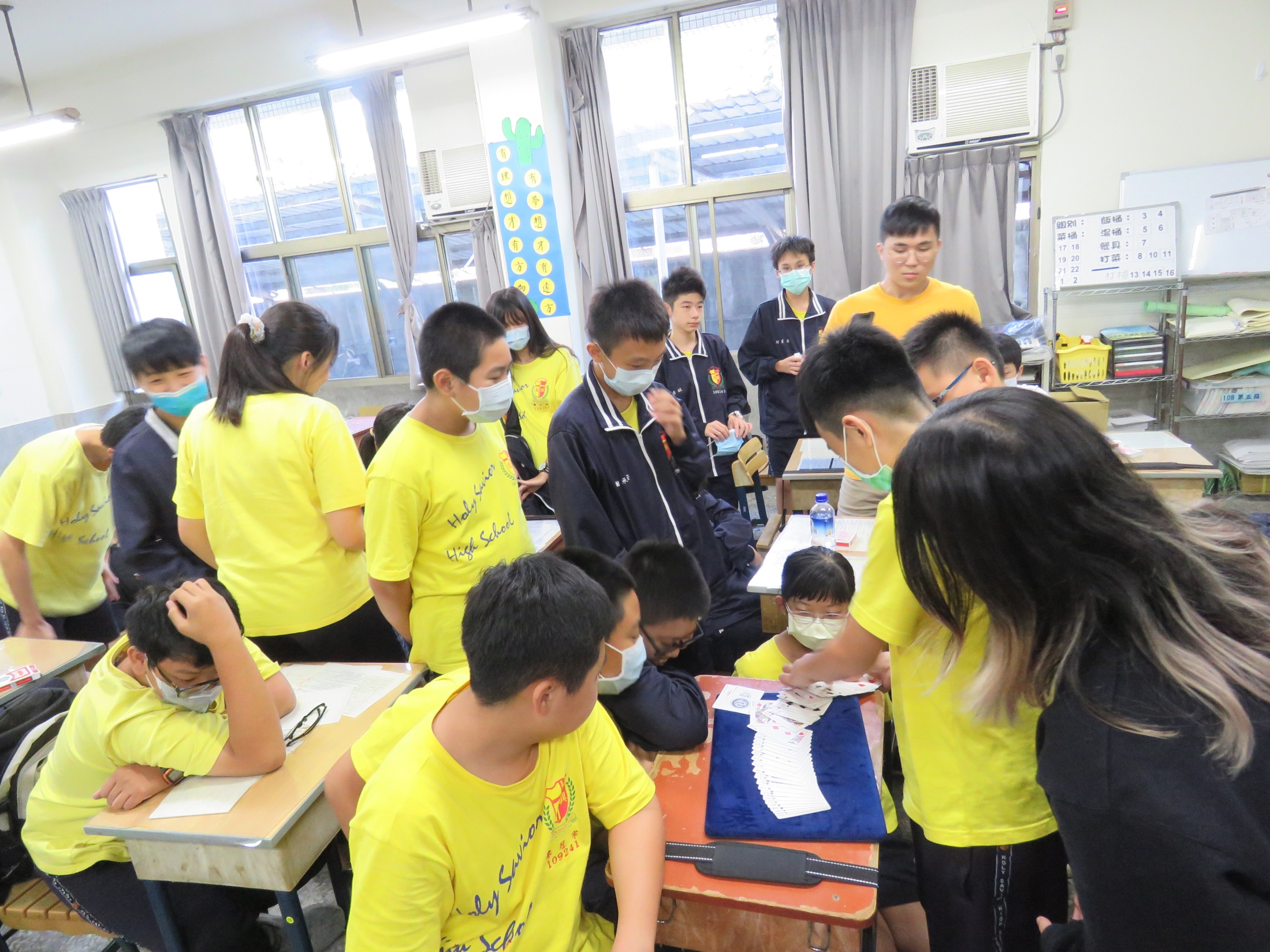 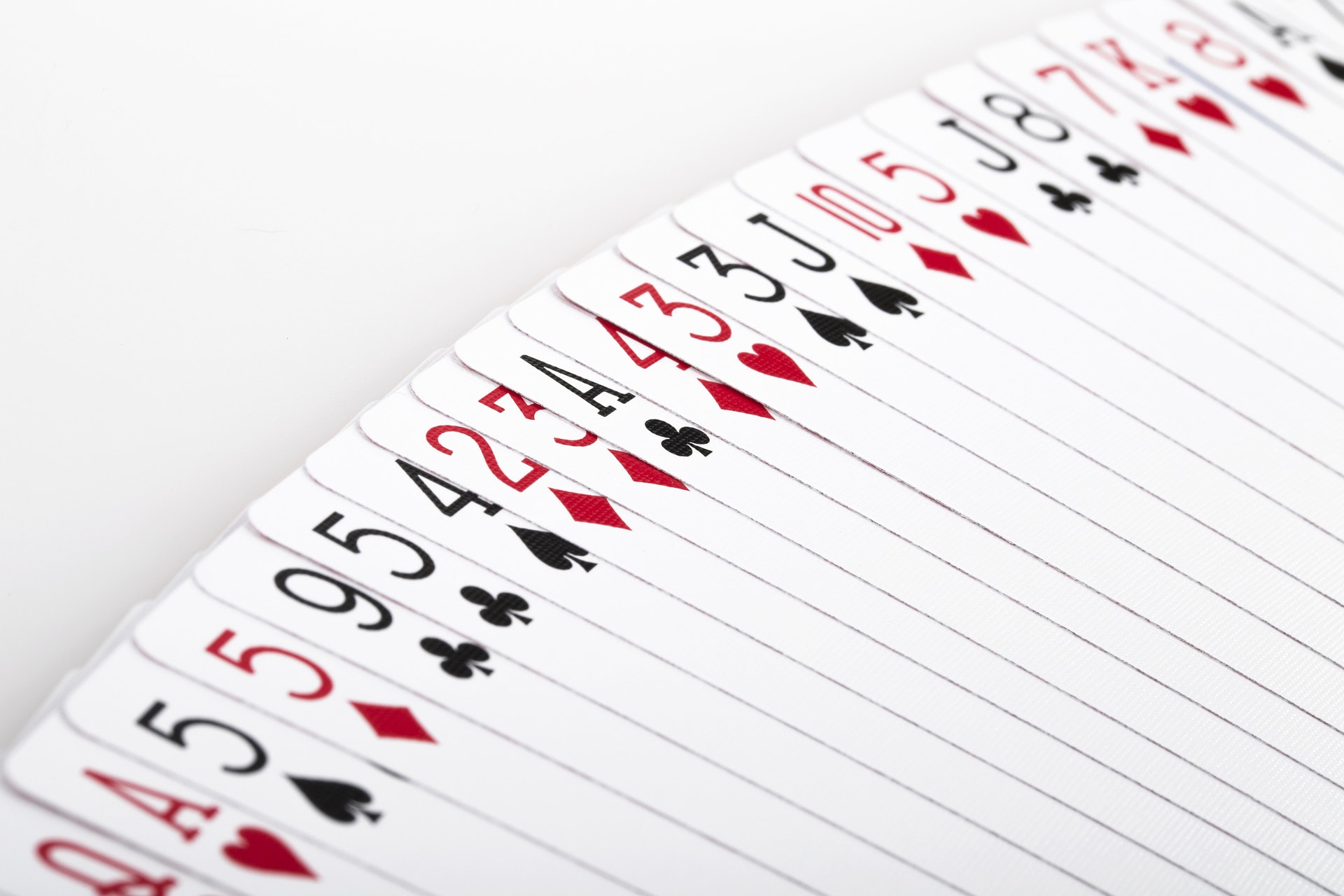